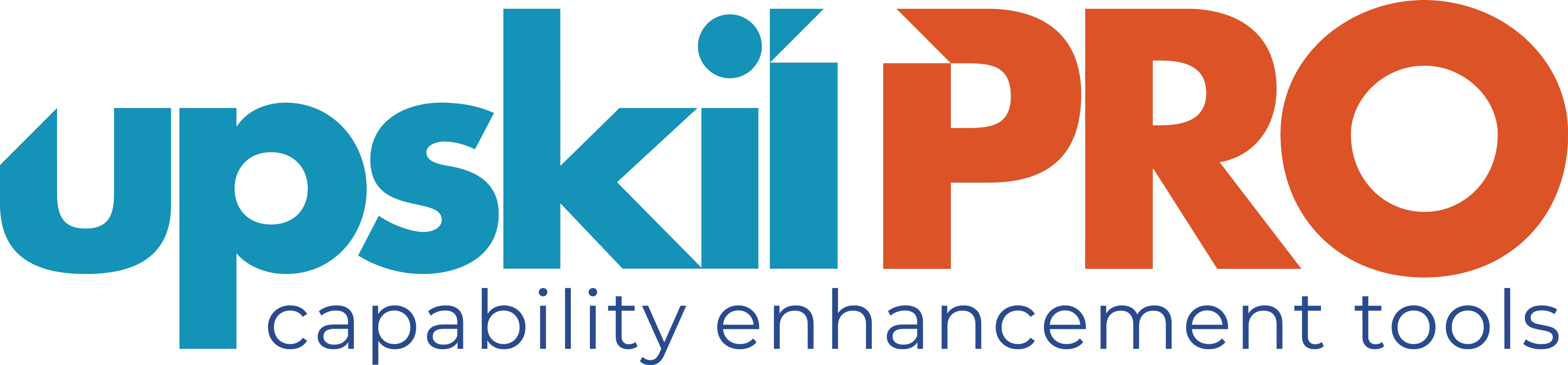 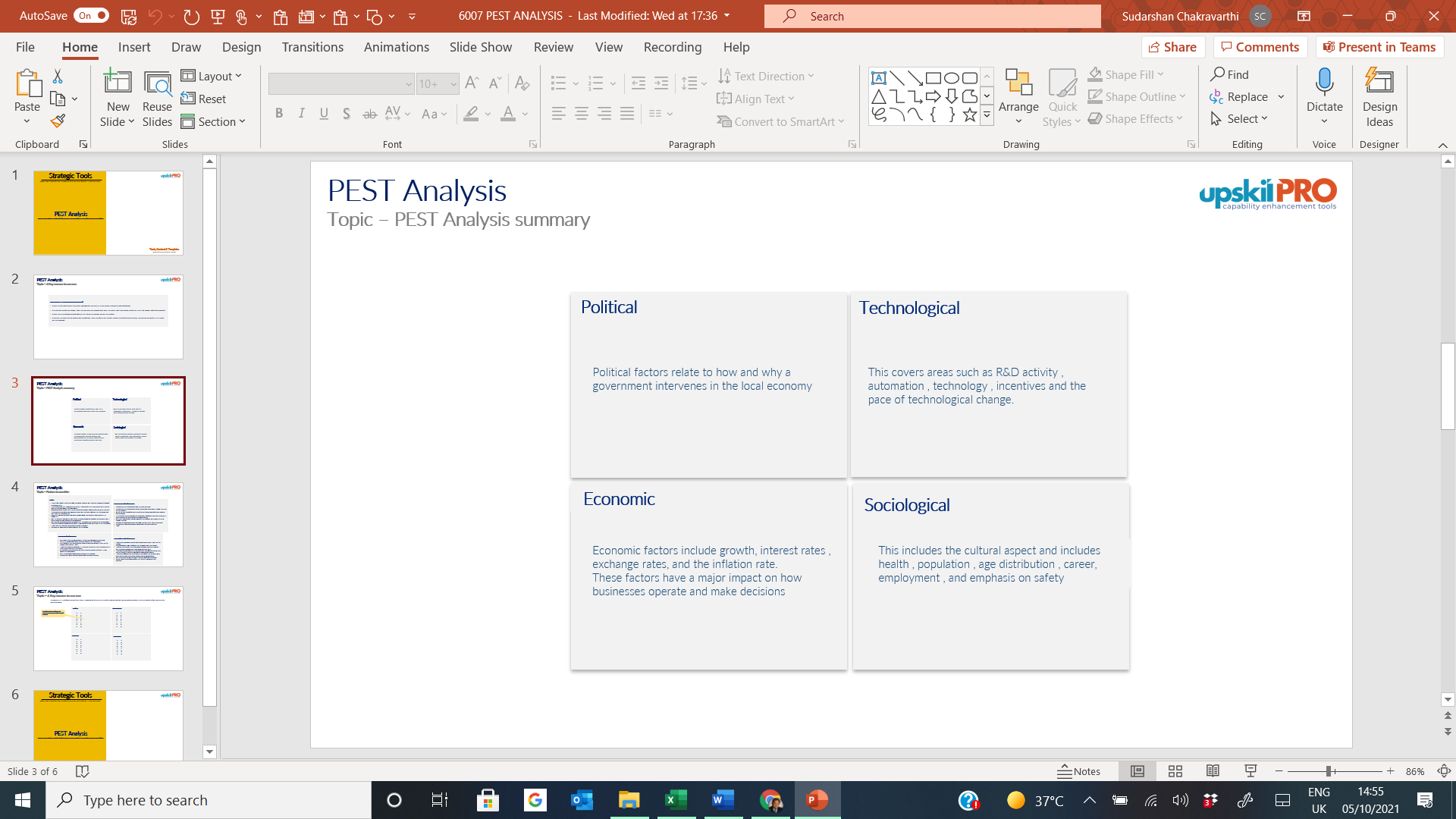 PEST Analysis
Assess major external factors that influence your operation in order to become competitive.
UpskilPRO e Institute for Sales & Marketing
Tools, Content & Templates 
Hand built using experience & Insight
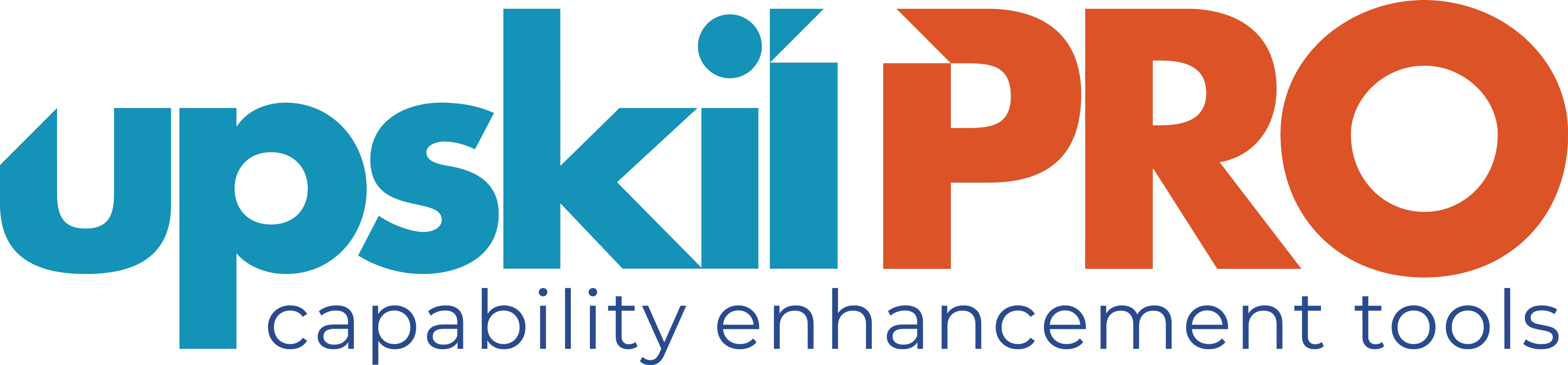 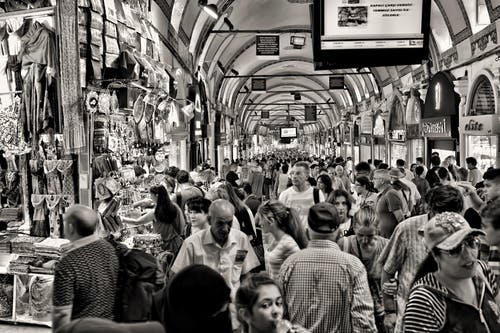 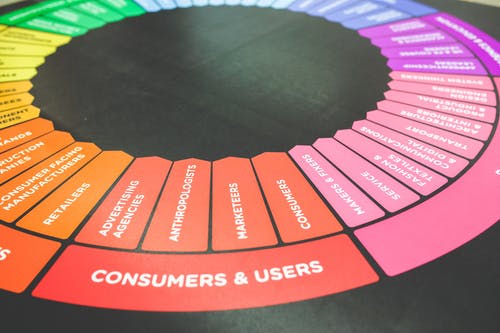 Created by 
ex-Procter & Gamble, Rothmans,  BAT, Gillette, Nokia, 
Microsoft & 3M managers.
UpskilPRO tools are designed in easy-to-use solutions, all you need to do is download the tool and get to work immediately . All UpskilPRO material has taken 100’s of hours and many 1000’s of $ to build , all this expertise and content is brought to you for a fraction of the cost to help professionals enhance their capability.

	core areas which are best suited to improve using our tools: 

Subject matter expertise 
Best practices
Analytical output & charting 
Prioritization
Process
Capability enhancement tools for 
              Consumer Marketing, Trade Marketing & 
Sales excellence professionals.
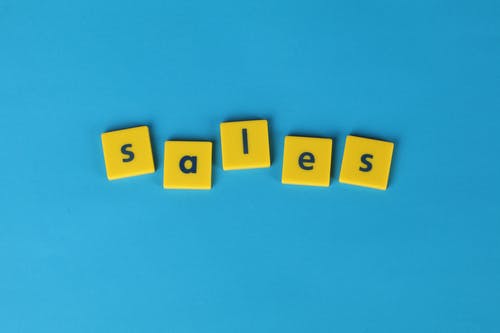 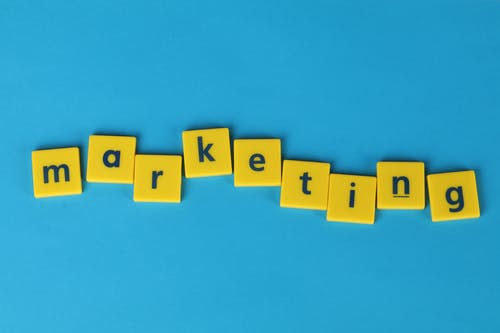 Tools in one place to get 10X productive now.
www.upskilpro.com
2
Job Descriptions

Develop roles clearly and completely  across varying levels of experience
Agreements

Draft your business agreements across a variety of areas
KPI’s
Performance indicator, a quantifiable measure of performance over time versus a specific objective.
Templates

Templates are designed based gather information in a structured manner
Strategic tools 

These tools are  recognised the world over in business schools, consulting firms and companies who plan strategically.
Content Modules
 
Best practice material in power point for use as a knowledge base in business training , planning and execution .
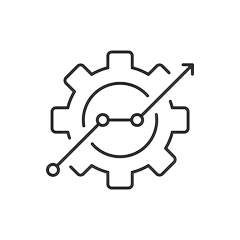 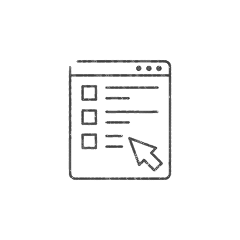 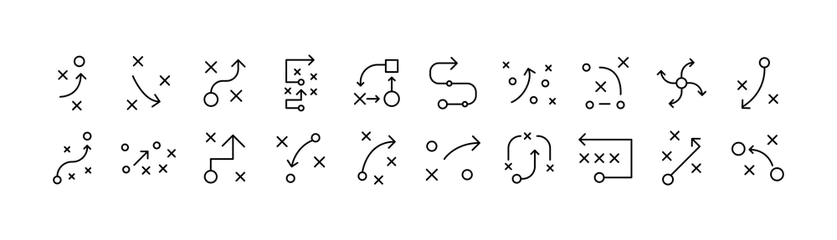 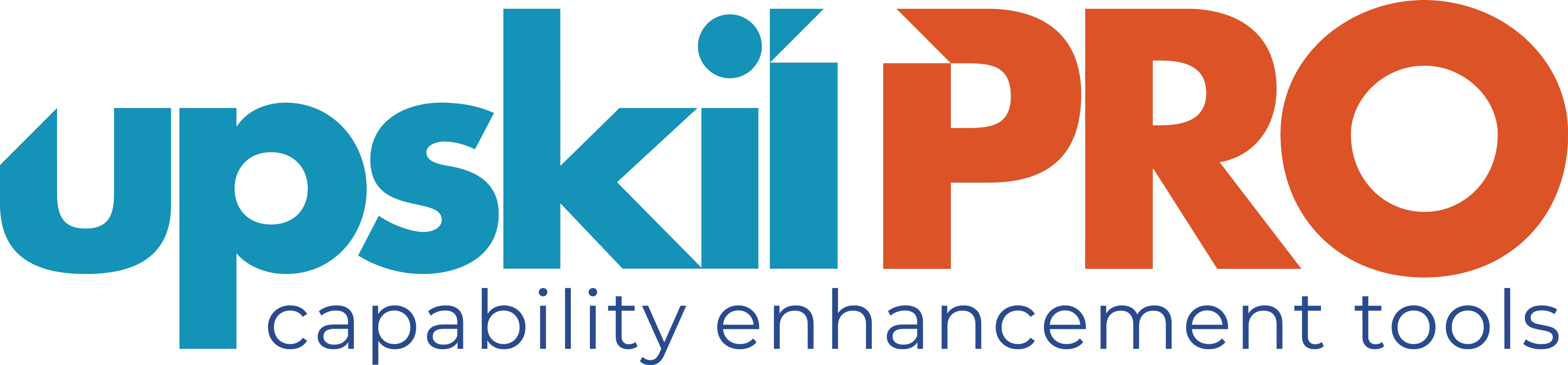 Gain a competitive edge using the best tools and techniques to build a better you .
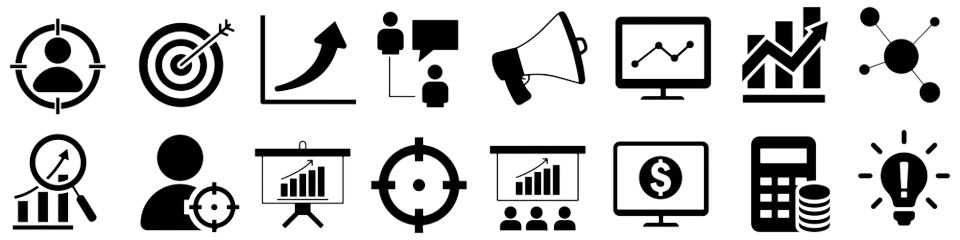 Scorecards 

Designed as functional or subject indicators across a variety off situations to enable performance of situational evaluation versus aligned standards.
Analytical Tools 

Interactive excel tools on specific business areas based on your data inputs delivered in a workbook model with instructions.
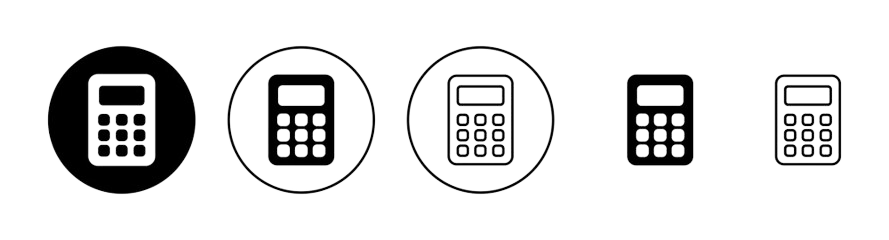 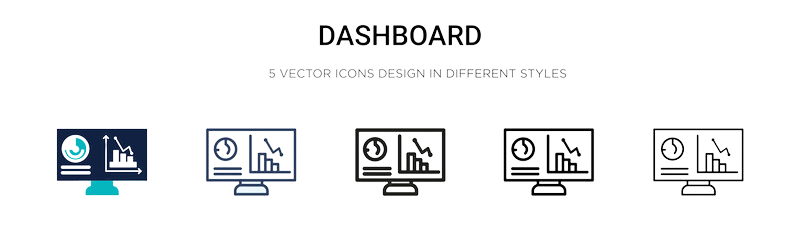 Assessments

Assessments are designed around specific areas to conduct reviews  and will center around a benchmark reviewing individuals or functions
Calculators 

calculate the right ratios for businesses looking for benchmarks in a variety of situations
Research 

Research tools for sales and marketing engagement
Checklists

Designed around achieving milestones in a sequential manner.
2017
2018
100’s of tools grouped in 12 categories, 50 tool types and 12 business functions in 1 place.
get 10X productive now !
Functions
Categories
Types
Analytical Tools
Business Development
Customer Acquisition
Margins
Partner Search
Reports
Category Management
Advertising
Agreements
Agreements
Customer Management
Market Analysis
Persona Development
Retail Measurement
Channel Management
Assessments
Analytics
Distribution
Market Development
Planning
Reviews
Distribution
Content Modules
Barriers
Distributor Management
Market Research
Positioning
Sales Management
Distributor Management
Checklists
Business Reviews
Forecasting
Market Segmentation
Pricing
Scorecards
General Management
Calculators
Business Intelligence
GAP Analysis
Market Size
Prioritization
Segmentation
Key Account Management
Job Descriptions
Channels
Go To Market
Marketing
Product Development
Six Sigma
Marketing
KPI’s
Communication
Job Descriptions
Marketing Comms
Product Life Cycle
Socio Economic Classification
Marketing Operations
Research
Competitive Evaluation
Key Account Plans
Merchandising
Profit & Loss
Territory Design
Sales Management
Strategic Tools
Competitive Intelligence
Management Summary
New Market Entry
Promotions
Trade Marketing
Shopper Marketing
Scorecards
Trade Marketing
Templates
PEST Analysis
assess major external factors that influence your operation in order to become competitive.
PEST Analysis 
4 Key reasons to use one
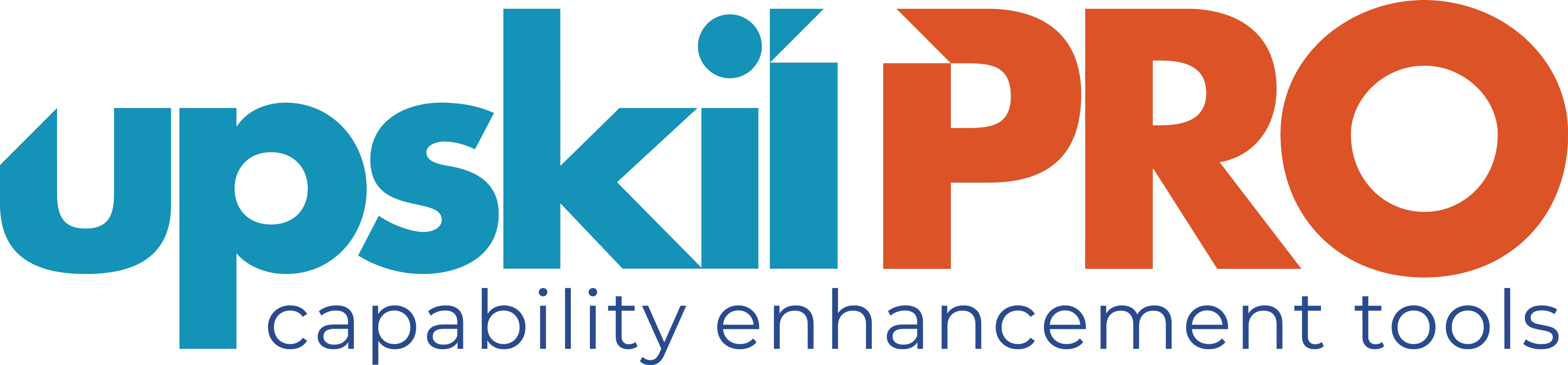 PEST Analysis is useful for four main reasons:

It helps you to spot business or personal opportunities, and it gives you advanced warning of significant threats. 

It reveals the direction of change within your business environment. This helps you shape what you're doing, so that you work with change, rather than against it.

It helps you avoid starting projects that are likely to fail, for reasons beyond your control.

It can help you break free of unconscious assumptions when you enter a new country, region, or market; because it helps you develop an objective view of this new environment.
PEST Analysis 
PEST Analysis summary
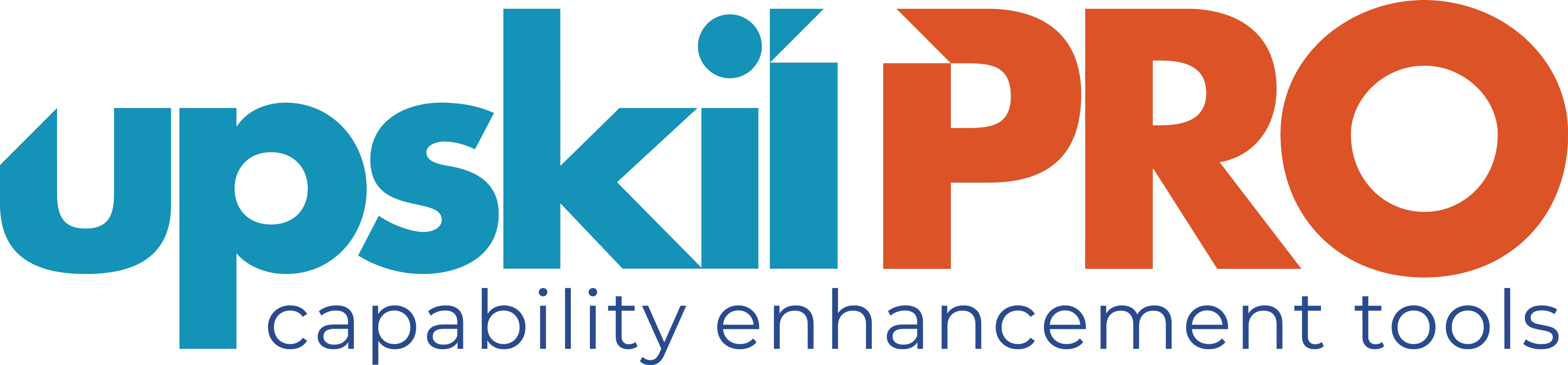 Political
Technological
Political factors relate to how and why a government intervenes in the local economy
This covers areas such as R&D activity , automation , technology , incentives and the pace of technological change.
Economic
Sociological
This includes the cultural aspect and includes health , population , age distribution , career, employment , and emphasis on safety
Economic factors include growth, interest rates , exchange rates, and the inflation rate.
These factors have a major impact on how businesses operate and make decisions
PEST Analysis
Political Analysis Components
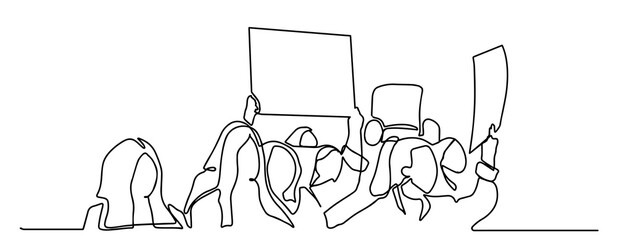 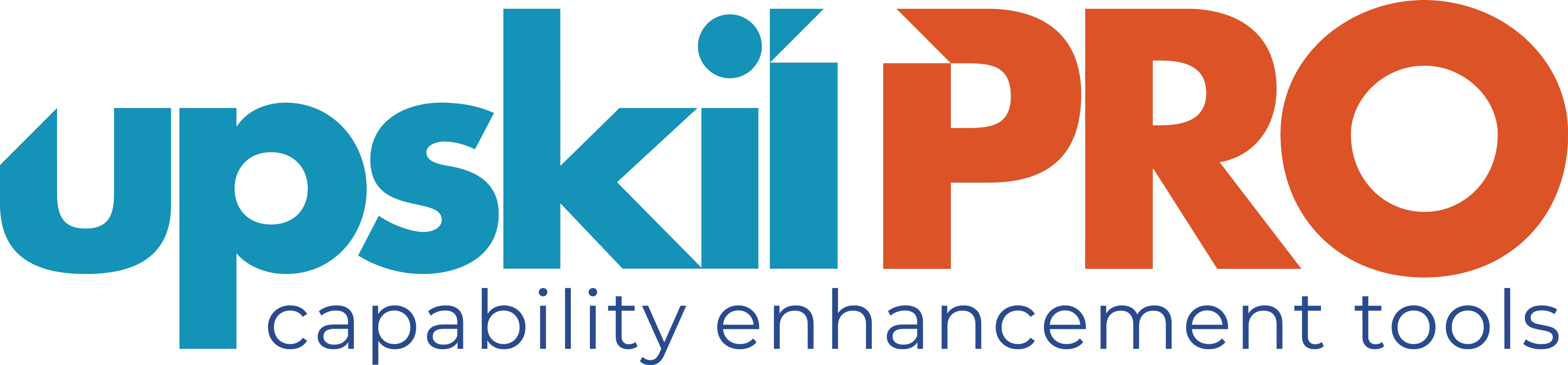 This table represents a basic view of a DC PEST analysis for marketing in general to summarize the situation.
Please consider political factors from a direct influence perspective as far as possible , which will impact the category and brand , you may relate this to Tobacco , Alcohol , Electric Vehicles and Green House Gases for instance . Similarly reach out to analyse the factors to consider when doing your political analysis.
www.upskilpro.com
PEST Analysis
Economic Analysis Components
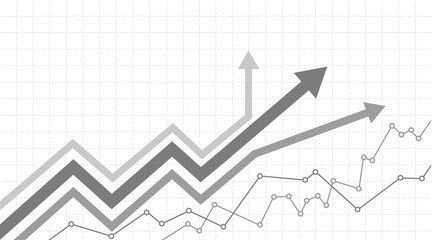 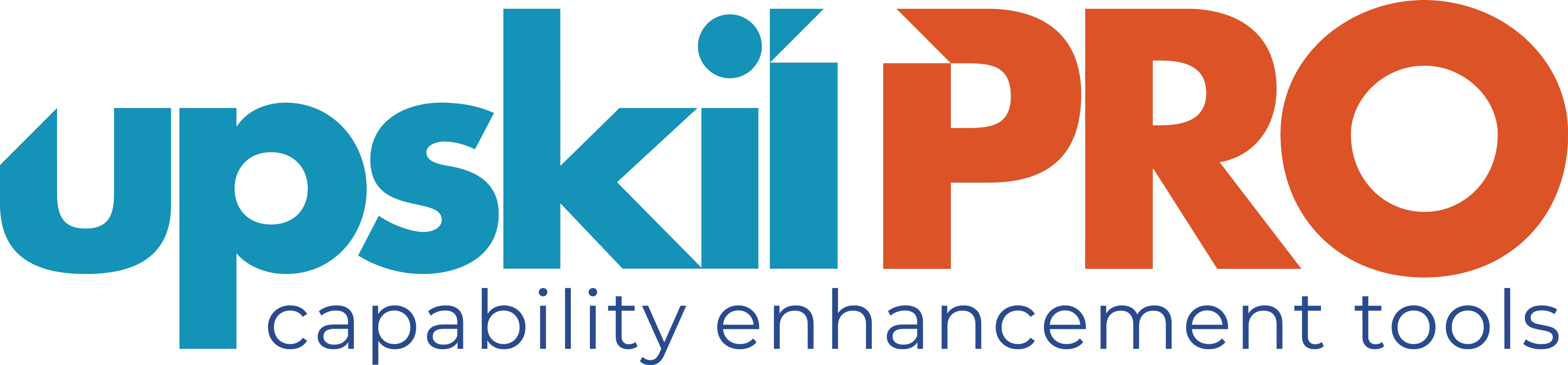 This table represents a basic view of a DC PEST analysis for marketing in general to summarize the situation.
Please consider political factors from a direct influence perspective as far as possible , which will impact the category and brand , you may relate this to Tobacco , Alcohol , Electric Vehicles and Green House Gases for instance . Similarly reach out to analyse the factors to consider when doing your political analysis.
www.upskilpro.com
PEST Analysis
Sociological Analysis Components
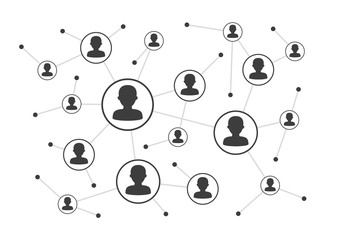 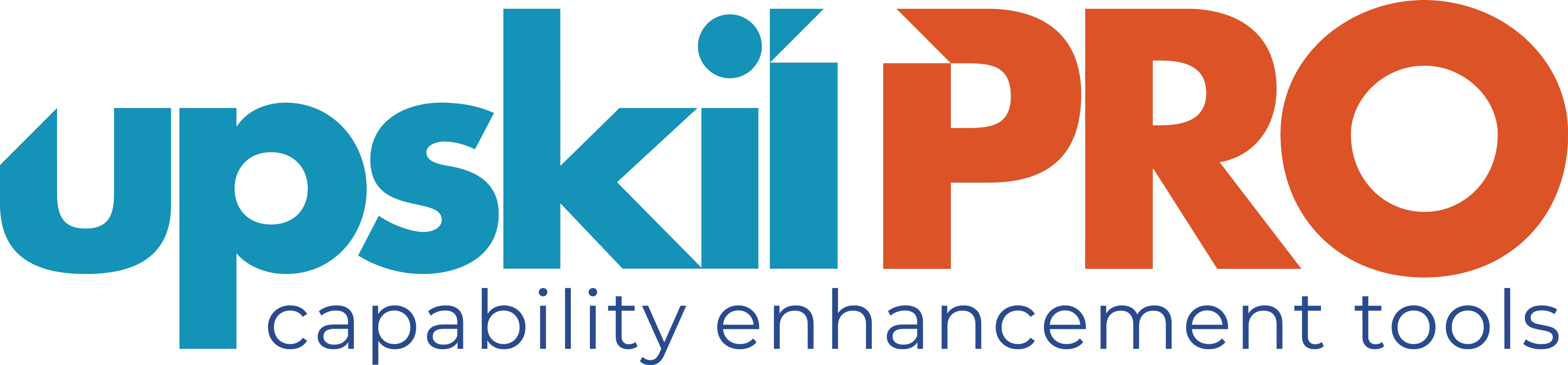 This table represents a basic view of a DC PEST analysis for marketing in general to summarize the situation.
Please consider Socio cultural factors from a direct influence perspective as far as possible , which will impact the category and brand , you may relate this to ageing populations , immigration , education , age related laws , retirement , baby boom etc. 
Similarly reach out external bodies to analyse the factors to consider when doing your sociological analysis.
www.upskilpro.com
PEST Analysis
Technological Analysis Components
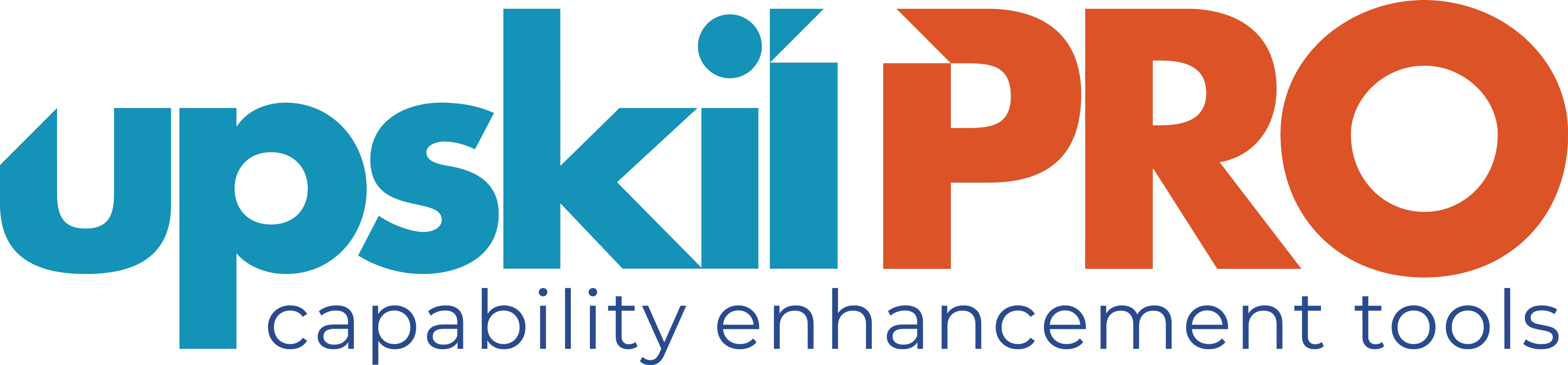 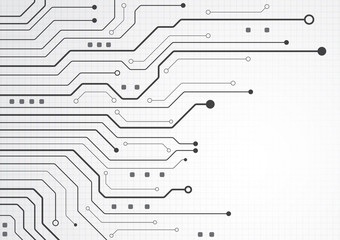 This table represents a basic view of a DC PEST analysis for marketing in general to summarize the situation.
Please consider Technological factors from a direct and indirect influence perspective as far as possible , which will impact the category and brand , you may relate this to new software , artificial intelligence , cost to use per unit , licensing ageing , the recent effects of covid and the learnings from them etc.
www.upskilpro.com
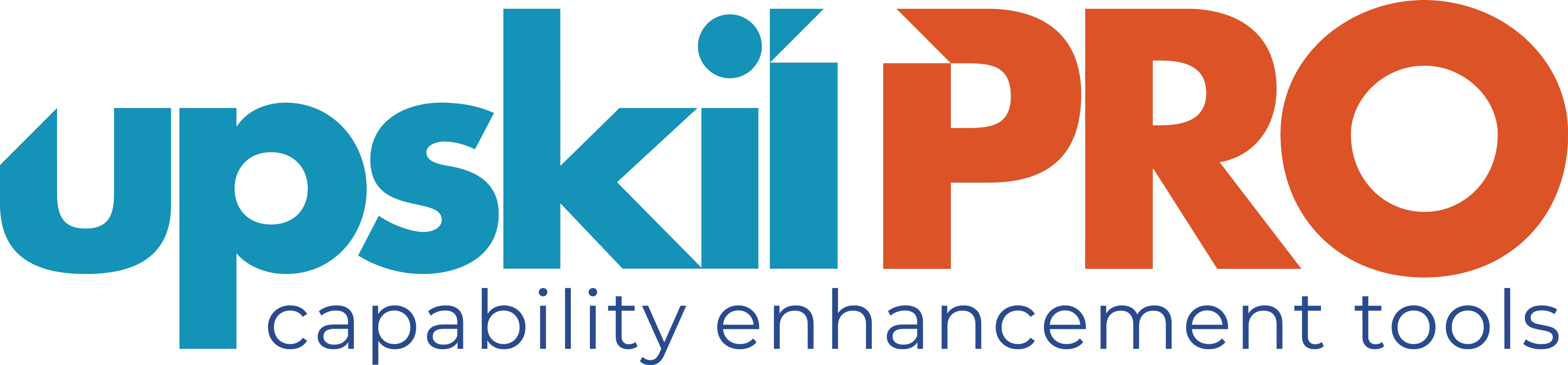 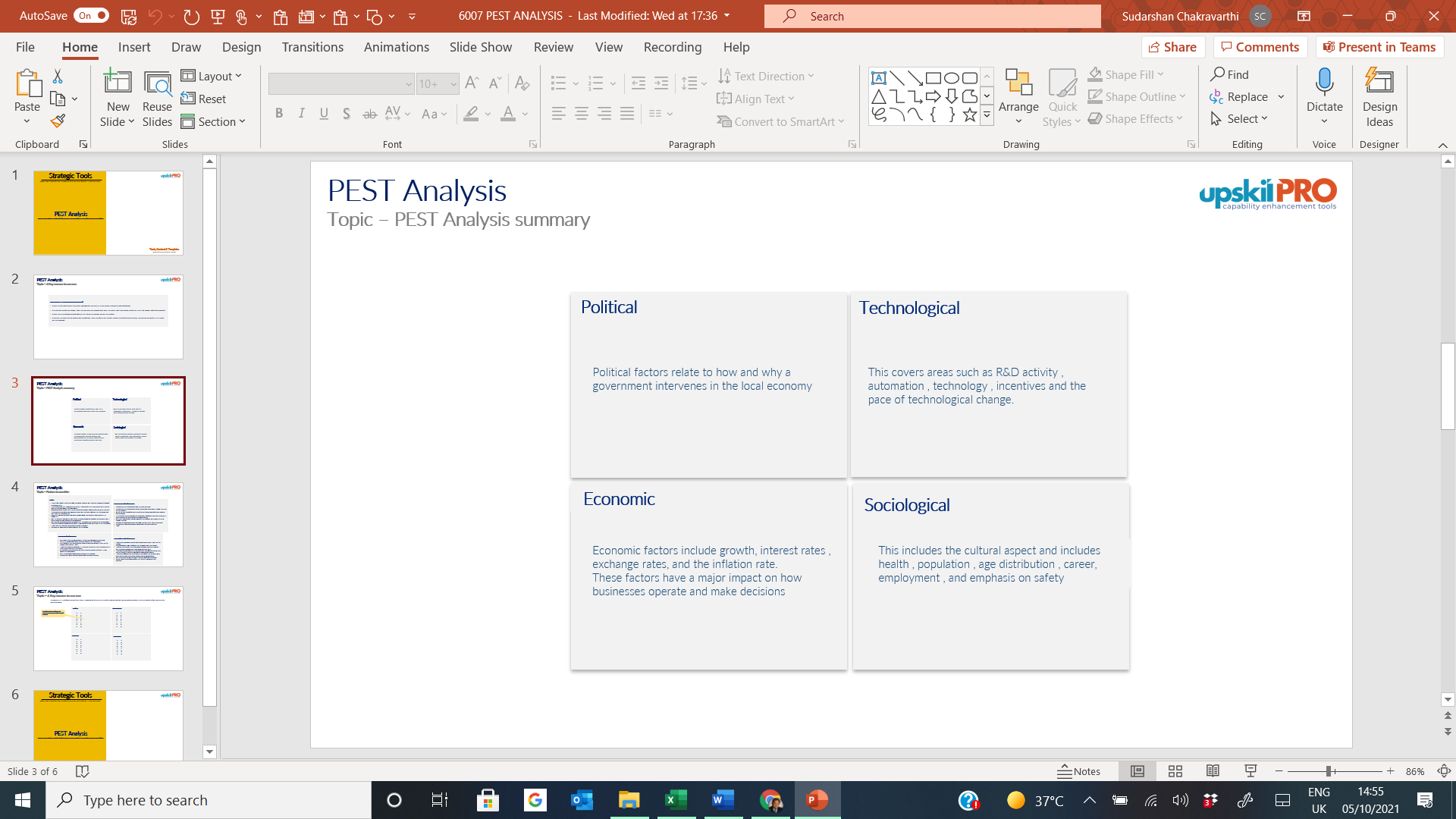 PEST Analysis
assess major external factors that influence your operation in order to become competitive.
UpskilPRO e Institute for Sales & Marketing
Tools, Content & Templates 
Hand built using experience & Insight